Engaging At risk Youth & their families
Kristina C Wilmoth, MS Health Promotions Wellness ManagementFoster/Adoptive Mom & Poverty Programming Manager
Angie Warner, Behavior Interventionist Independence School District
“At Risk” for what?
At risk of not transitioning into adulthood successfully 
Success is usually defined by academic success, financial independence, and avoiding crime, addiction and abuse
At risk may mean generational poverty, drug use, abuse, etc
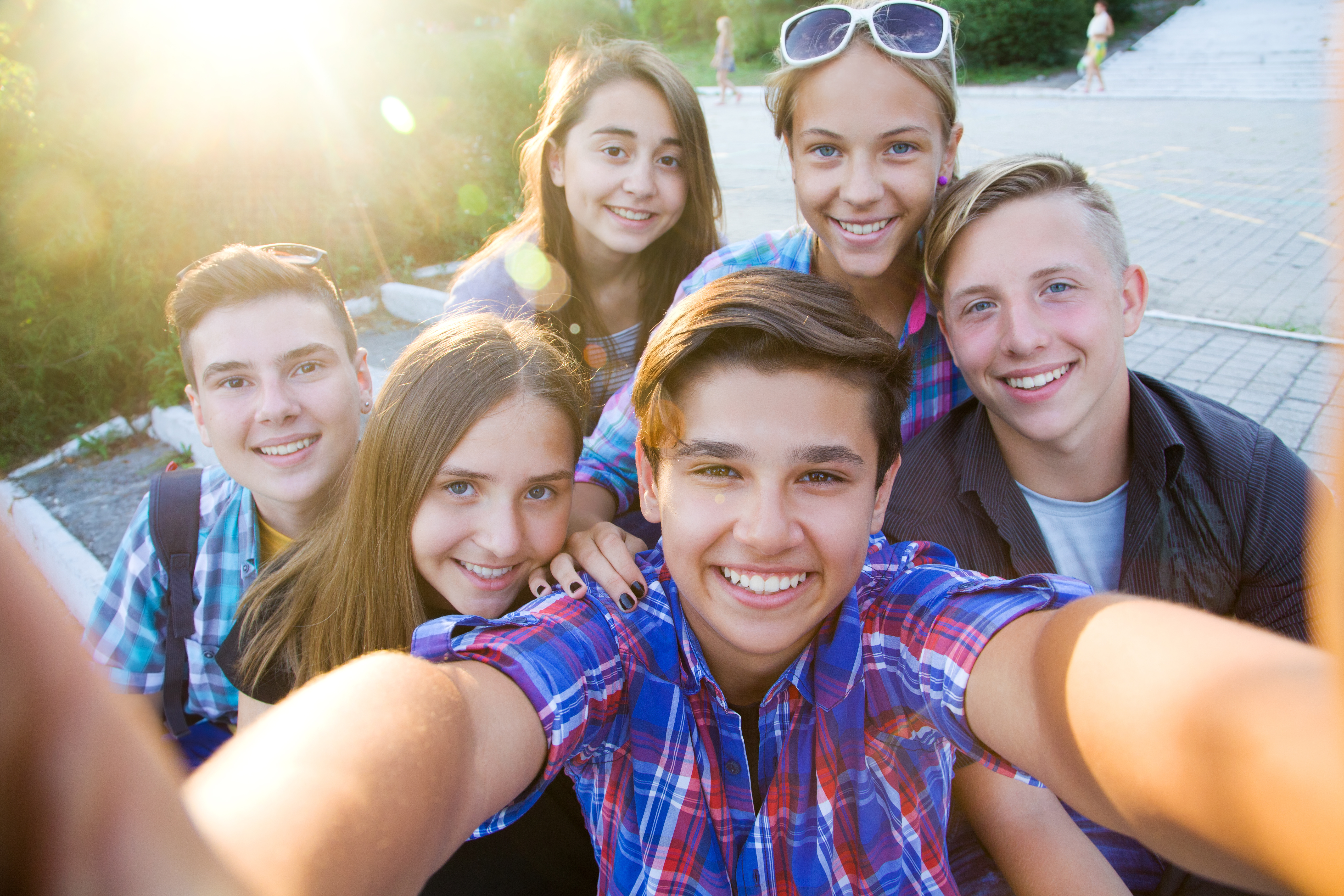 Resources: http://youth.gov/youth-topics/youth-mental-health/risk-and-protective-factors-youth
http://study.com/academy/lesson/what-is-at-risk-youth-definition-statistics.html
What does an at risk youth look like?
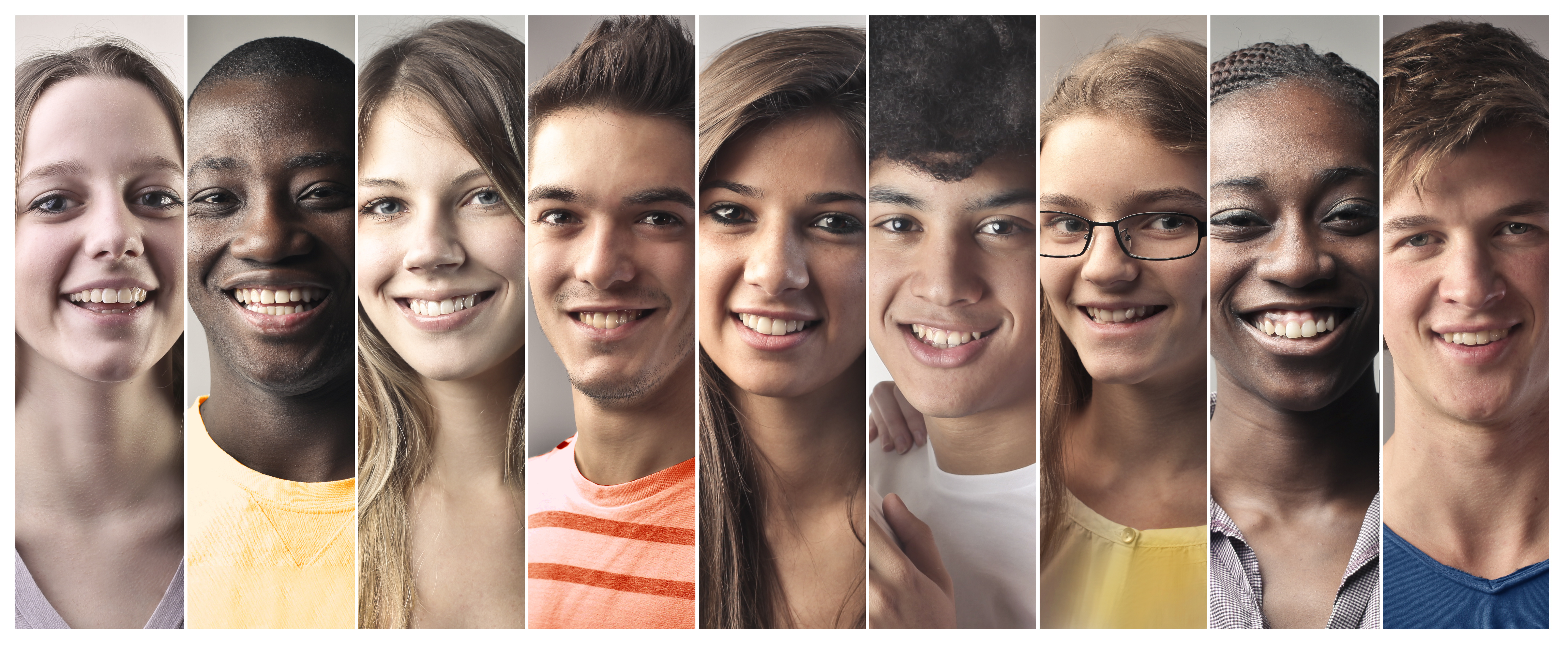 Don’t be quick to judge or label
IF there is imminent danger or suspected abuse/neglect please refer to https://dss.mo.gov/cd/can.htm for contact info and hotline guidelines
At risk youth can come from fostercare, a middle-class family, and even from a privileged family
Why does it matter?
“Safe, stable, nurturing relationships and environments are essential to prevent child abuse and neglect and to assure all children reach their full potential. ” CDC
Most experts in childhood trauma and at-risk youth utilize ACE scores to assess an individuals experiences
Adverse Childhood Experiences (ACE) are directly linked to 
risky health behaviors,
chronic health conditions,
low life potential, and
early death
As an ACE score rises, so does the likelihood of these outcomes
Resources:  https://www.cdc.gov/violenceprevention/childmaltreatment/essentials.html
https://www.cdc.gov/violenceprevention/acestudy/about_ace.html
There are 3 types of ACE scored
Increased health effects
Resource: http://www.npr.org/sections/health-shots/2015/03/02/387007941/take-the-ace-quiz-and-learn-what-it-does-and-doesnt-mean
If it’s low (Score of <4)
You may have a few experiences that have affected you in an adverse way
You may have triggers, or propensities for addiction or unhealthy relationships
You may have many great, resilient traits to help you cope and overcome 
If it’s high (Score of 4+)
 You may have many experiences that have affected you in an adverse way
The world may seem unforgiving and unpredictable
Daily struggles (for others) may emotionally trigger you in a way that interrupts your life
You may have coping mechanisms that fail because life feels too overwhelming
Your ACE score
ACE Questions
Prior to your 18th birthday:
1. Did a parent or other adult in the household often or very often… Swear at you, insult you, put you down, or humiliate you? or Act in a way that made you afraid that you might be physically hurt?No___If Yes, enter 1 __
2. Did a parent or other adult in the household often or very often… Push, grab, slap, or throw something at you? or Ever hit you so hard that you had marks or were injured?No___If Yes, enter 1 __
3. Did an adult or person at least 5 years older than you ever… Touch or fondle you or have you touch their body in a sexual way? or Attempt or actually have oral, anal, or vaginal intercourse with you?No___If Yes, enter 1 __
4. Did you often or very often feel that … No one in your family loved you or thought you were important or special? or Your family didn’t look out for each other, feel close to each other, or support each other?No___If Yes, enter 1 __
5. Did you often or very often feel that … You didn’t have enough to eat, had to wear dirty clothes, and had no one to protect you? or Your parents were too drunk or high to take care of you or take you to the doctor if you needed it?No___If Yes, enter 1 __
6. Were your parents ever separated or divorced?No___If Yes, enter 1 __

7. Was your mother or stepmother:Often or very often pushed, grabbed, slapped, or had something thrown at her? or Sometimes, often, or very often kicked, bitten, hit with a fist, or hit with something hard? or Ever repeatedly hit over at least a few minutes or threatened with a gun or knife?No___If Yes, enter 1 __

8. Did you live with anyone who was a problem drinker or alcoholic, or who used street drugs?No___If Yes, enter 1 __

9. Was a household member depressed or mentally ill, or did a household member attempt suicide? No___If Yes, enter 1 __

10. Did a household member go to prison?No___If Yes, enter 1 __
Resources:  http://www.npr.org/sections/health-shots/2015/03/02/387007941/take-the-ace-quiz-and-learn-what-it-does-and-doesnt-mean
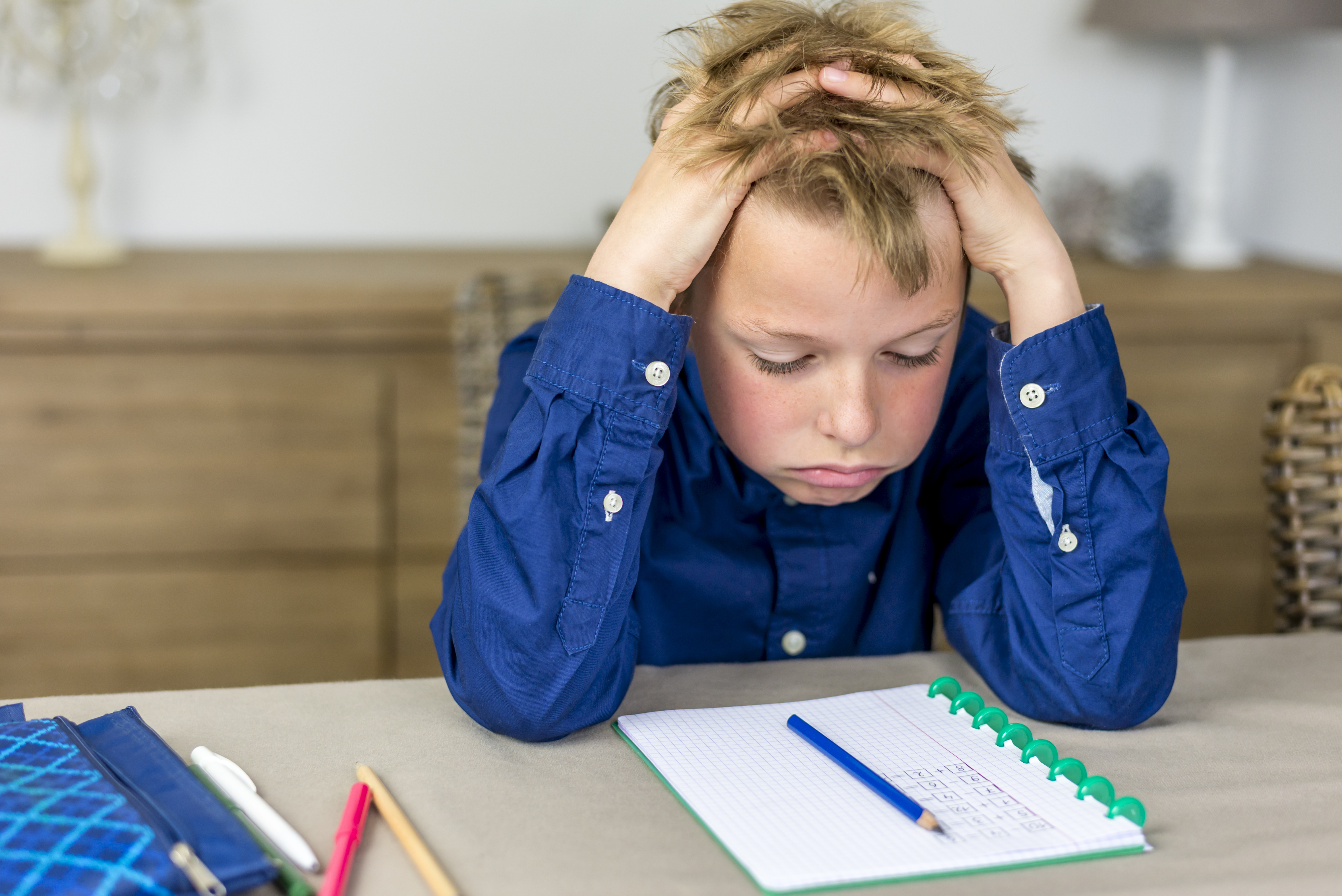 What does My score mean?
This is NOT a crystal ball or a guaranteed destiny
This IS a way to understand 
This does NOT define an individual or their potential
This IS a way to motivate and inspire others
Is there hope?
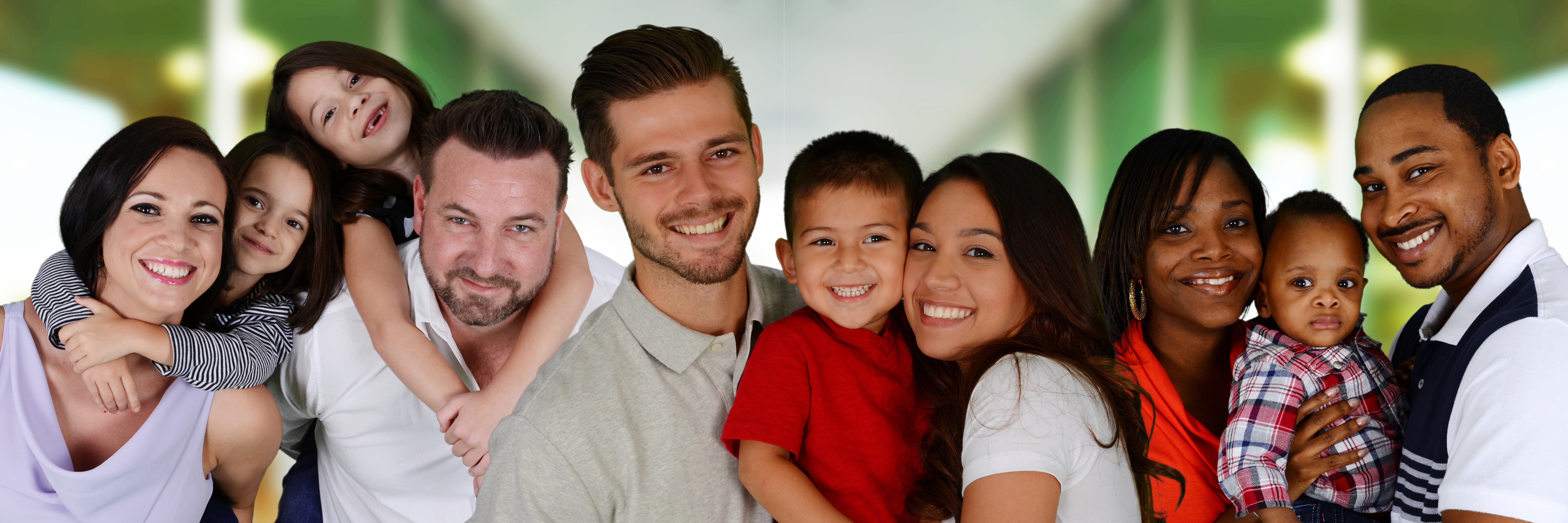 Yes
Reach out, reach often, reach further
Stay consistent and don’t give up
Keep learning and finding more to surround youth and their families
“ACE scores don't tally the positive experiences in early life that can help build resilience and protect a child from the effects of trauma. Having a grandparent who loves you, a teacher who understands and believes in you, or a trusted friend you can confide in may mitigate the long-term effects of early trauma, psychologists say.”

http://www.npr.org/sections/health-shots/2015/03/02/387007941/take-the-ace-quiz-and-learn-what-it-does-and-doesnt-mean
Resources - Handouts
https://www.cdc.gov/violenceprevention/pdf/EfC_onepager-a.pdf
https://www.cdc.gov/violenceprevention/pdf/SSNRs-for-Parents.pdf
http://www.npr.org/sections/health-shots/2015/03/02/387007941/take-the-ace-quiz-and-learn-what-it-does-and-doesnt-mean
Resources - Handout listing links
https://www.cdc.gov/violenceprevention/pdf/CAN-Prevention-Technical-Package.pdf
http://www.dnj.com/story/news/education/2017/01/11/adverse-childhood-experiences-tennessee/96345896/